Antonio Fasano
Dipartimento di Matematica U. Dini, Univ. Firenze
IASI – CNR Roma
A new model for blood flow in capillaries
FASANO, A. FARINA, J. MIZERSKI.

A new model for blood flow in fenestrated capillaries with application to ultrafiltration in kidney glomeruli, submitted
Blood composition
7% of the human body weight,
 average density of approximately 1060 kg/m3
 average adult blood volume 5 liters
 plasma 54.3%
 RBC’s  (erythrocytes) 45% 
 WBC’s (leukocytes)  0.7%
 platelets (thrombocytes) negligible volume fraction
RBC’s properties
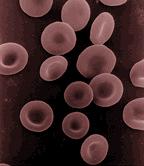 Volume 
VRBC  90 μm3
Diameter 
dRBC  78 m
Very flexible
Quoting from
G. Mchedlishvili, Basic factor determining the hemorheological disorders in the microcirculation, Clinical Hemorheology and Microcirculation 30 (2004) 179-180.
the available fluid mechanical laws cannot be applied for a better understanding of the microcirculation in the living capillaries, and the hemorheology in the microcirculation requires another approach than regularities of the fluid mechanics
General trend:

Adapting rheological  parameters to the vessel size
Our model ignores fluid dynamics 
and
considers just Newton’s law
Translating sequence of RBCs and plasma elements
Translating element
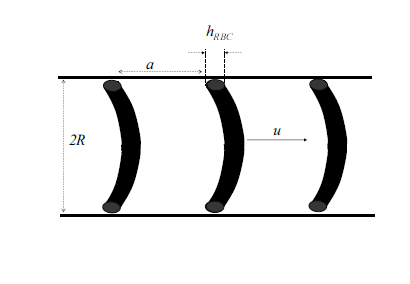 Driving force
Pressure gradient
drag
The drag is due to the highly sheared plasma film
Translating sequence of RBCs and plasma
Translating element
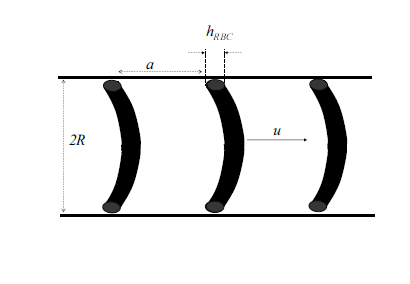 Driving force
a/R  1/3 when the hematocrit is 0.45
Pressure gradient
drag
The drag is due to the highly sheared plasma film
If the capillary is fenestrated the plasma loss causes a progressive decrease of the element length
The renal glomerulus is a bundle of capillaries hosted in the Bowman’s capsule
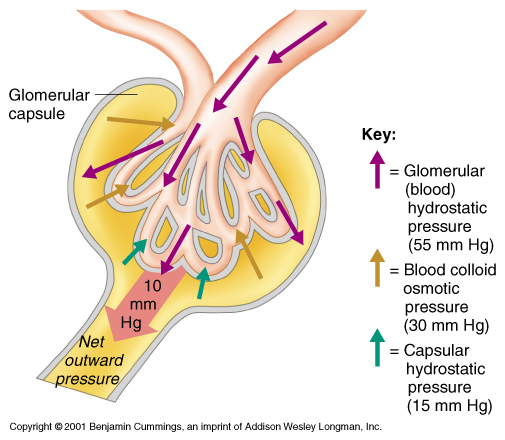 fenestrated capillaries
Plasma cross flow is caused by TMP (transmembrane pressure):

TMP = hydraulic pressure difference

 minus 

oncotic pressure
(blood colloid osmotic pressure)
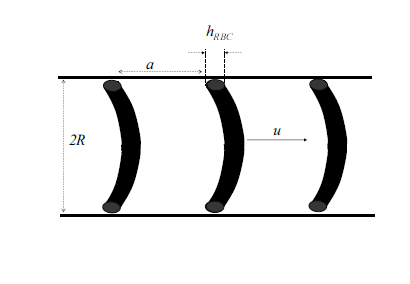 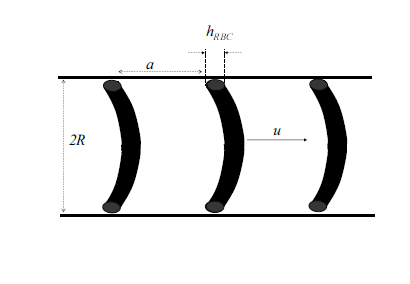 R
Vel = R2a + VRBC
Element volume

Hematocrit
The motion of a single element
(Newton’s law)
Pressure drop
density
Friction coefficient
Variable owing to plasma loss
A guess of the friction coefficient
Take
= 0.45
= 1 mm/s
= 40 mm Hg/mm
=
in the steady state equation            
g/s.
= 8.8
in a 1.5mm capillary there are about 200 of such elements

It makes sense to pass to a continuous model
Divide by
Conservation of RBCs
To be coupled with a law for plasma outflow …
Momentum balance
Balance equation for plasma
external pressure
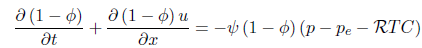 constant
Starling’s law
C = albumin concentration
RTC = “oncotic” pressure (Van’t Hoff law)
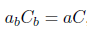 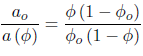 Dimensionless variables
(L  1.5mm)
convection time   1.5 sec
Momentum balance

inertia is negligible

Combining the RBC’s and plasma balance equations
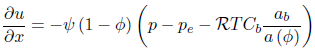 or
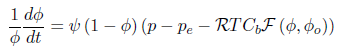 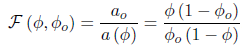 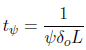 Introducing the “filtration time”
we get the dimensionless system
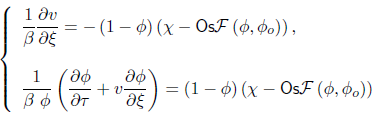 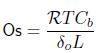 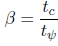 compares oncotic and hydraulic pressures
The case of glomeruli
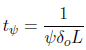 can be estimated, knowing that the relative change of  during the convection time is  1/3             
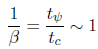 We are interested in the (quasi) steady state
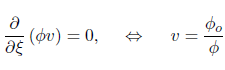 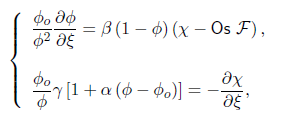 Eliminating   …
A second order ODE
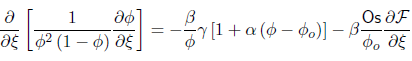 Cauchy data:
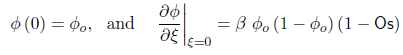 Experimenting with various friction coefficients and Os
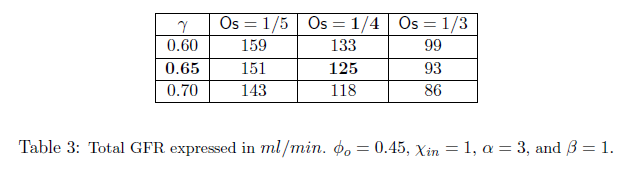